Wednesday March 30, 2011
MC3E Weather Briefing
Validation
Rainfall over OK past 24 hours
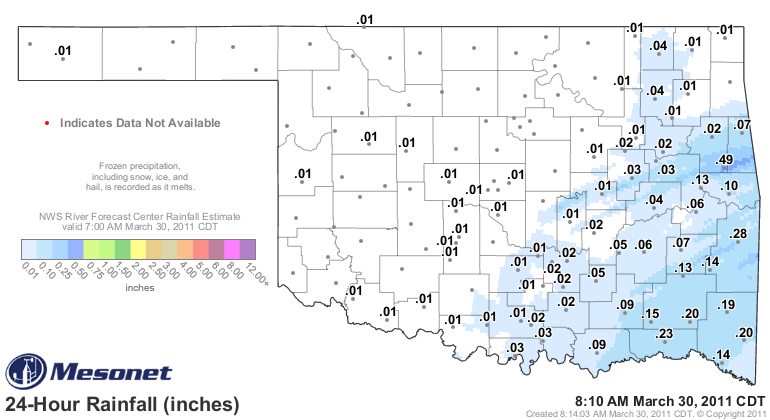 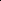 Overview
Today – Low clouds/fog this morning. Small mid-level wave to clip northern OK very slight chance of showers < 20%
Thursday/Friday – Under an amplified ridge aloft 
Weekend
Water Vapor Satellite
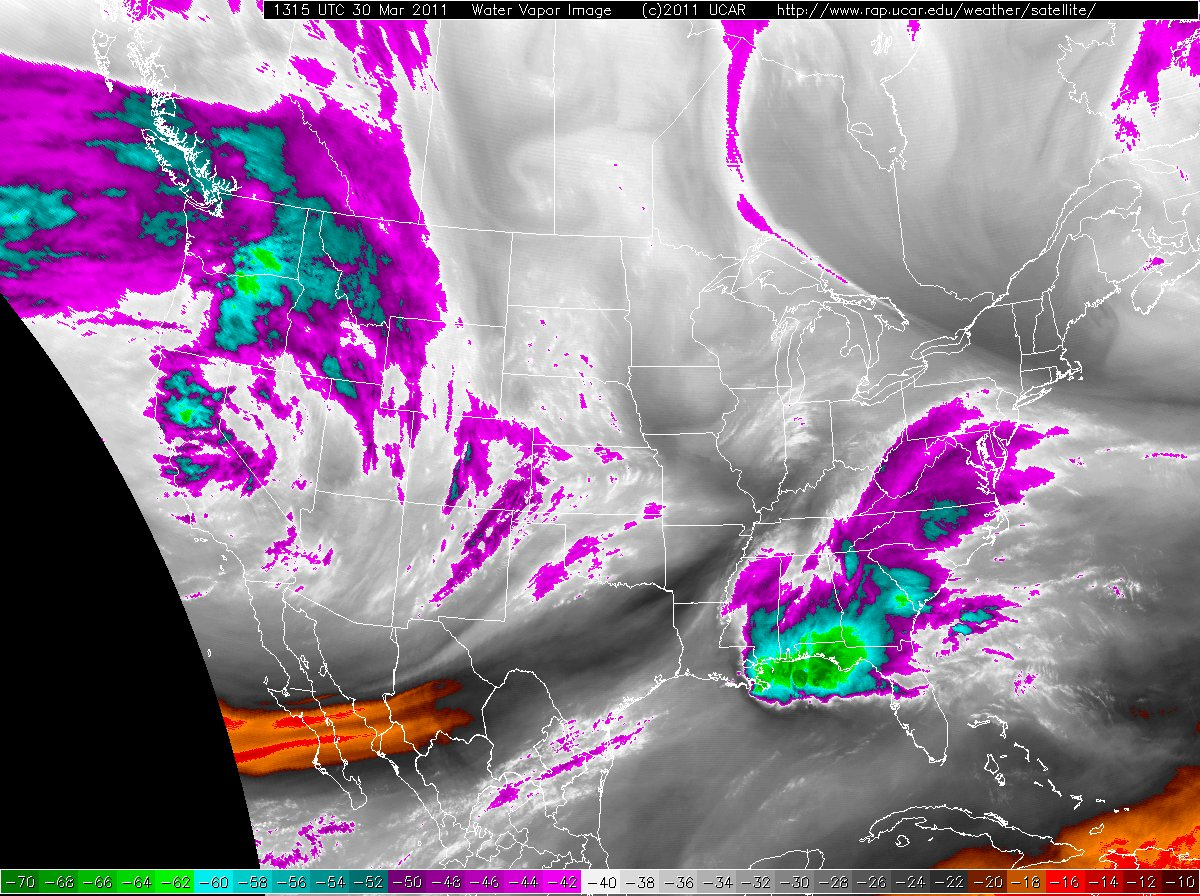 IR Satellite
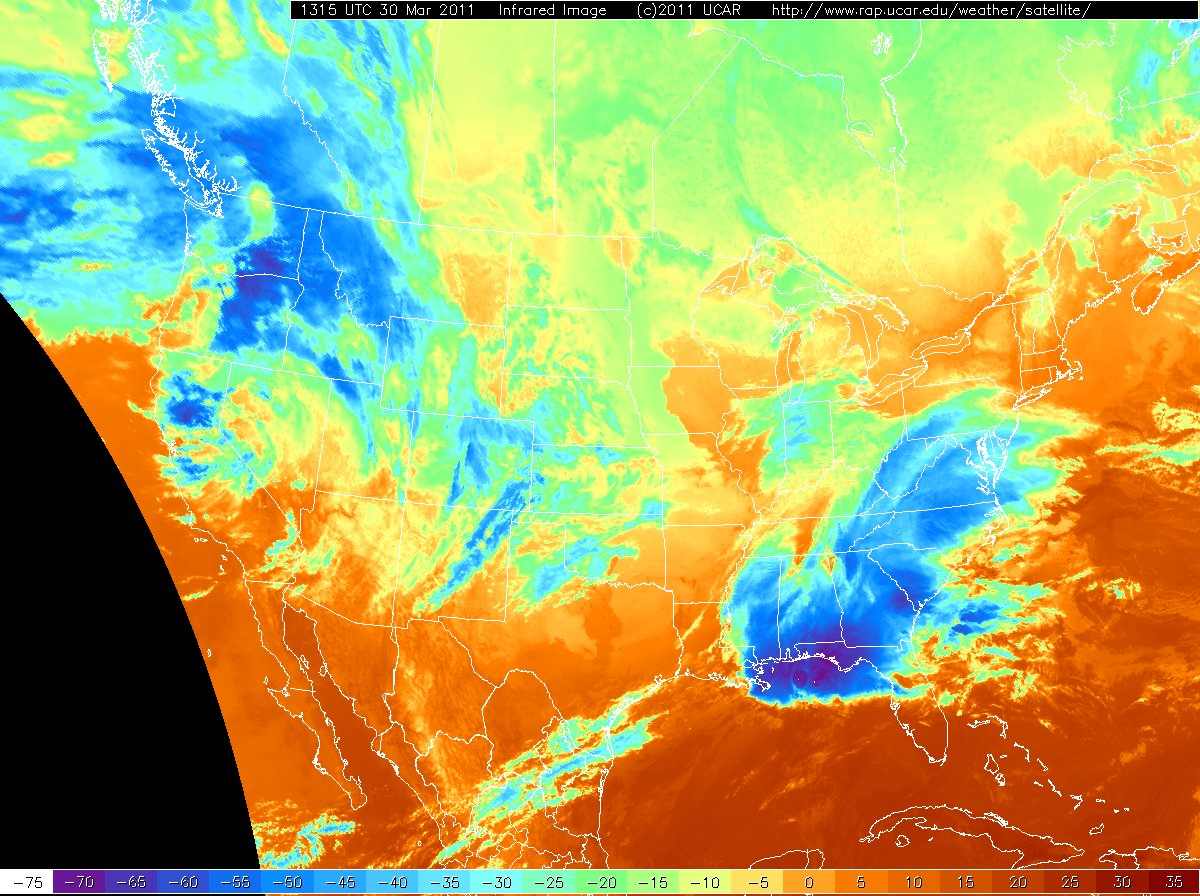 Large-Scale Dynamics
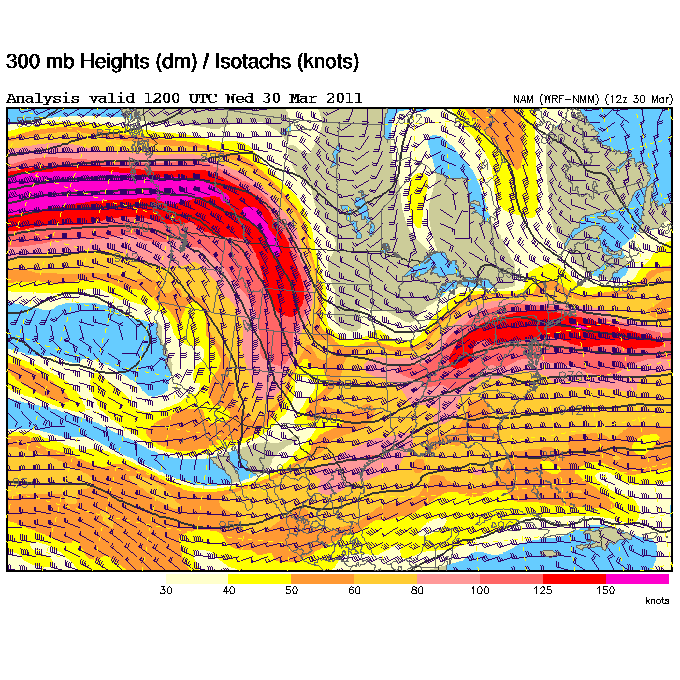 NAM 300mb Analysis
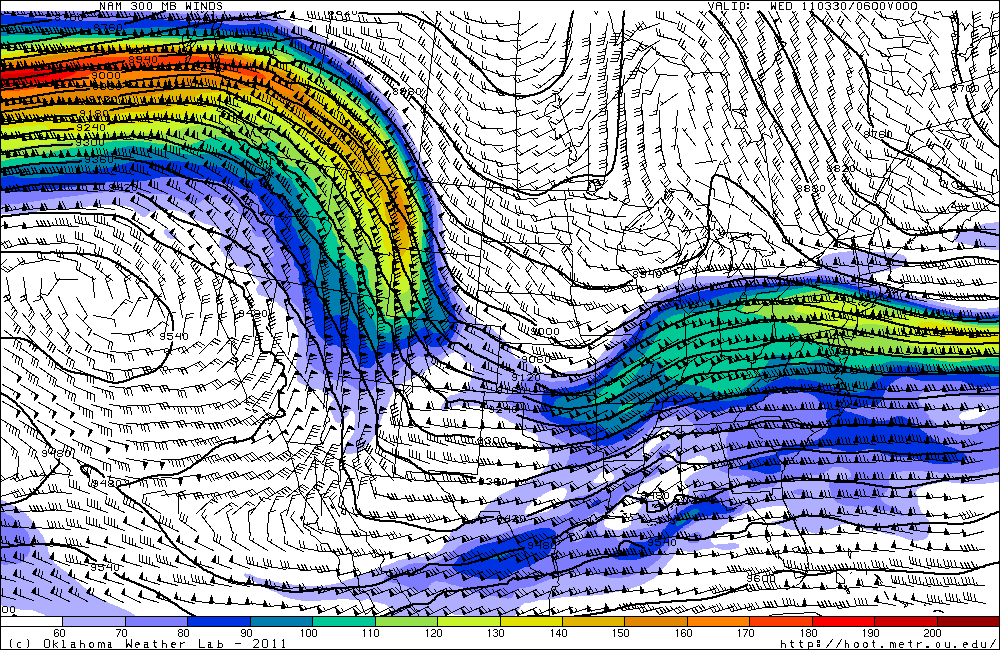 Surface Analysis/Radar
Surface
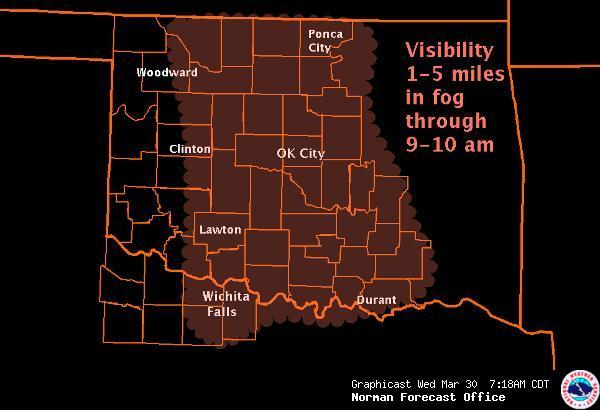 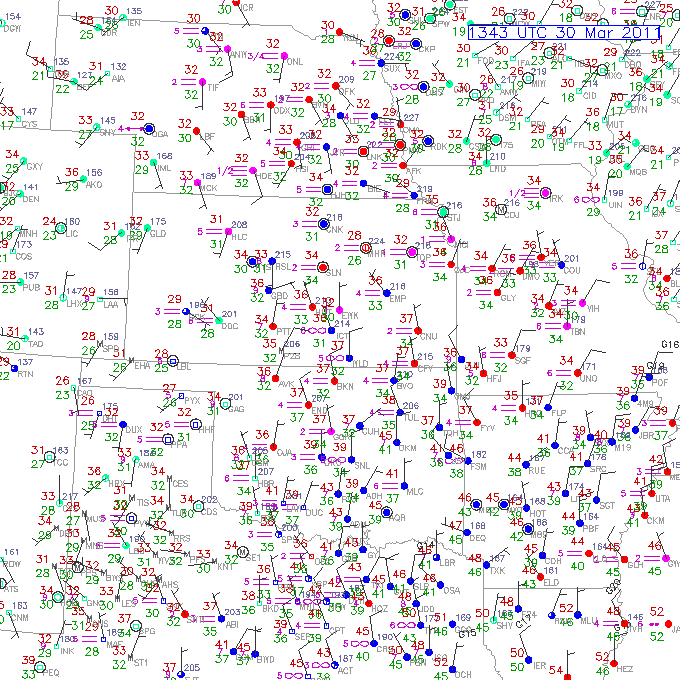 Surface Forecast
Forecast Day 0
Chance of Precipitation: < 20%
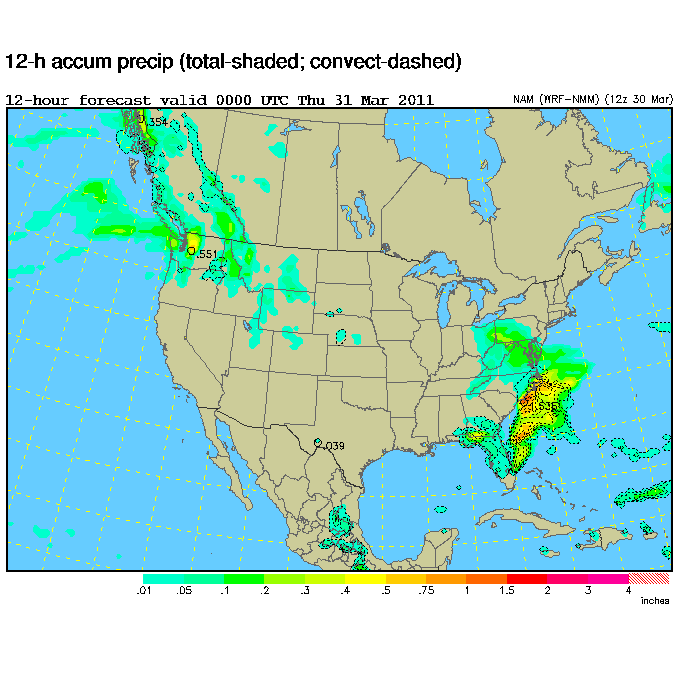 NSSL WRF
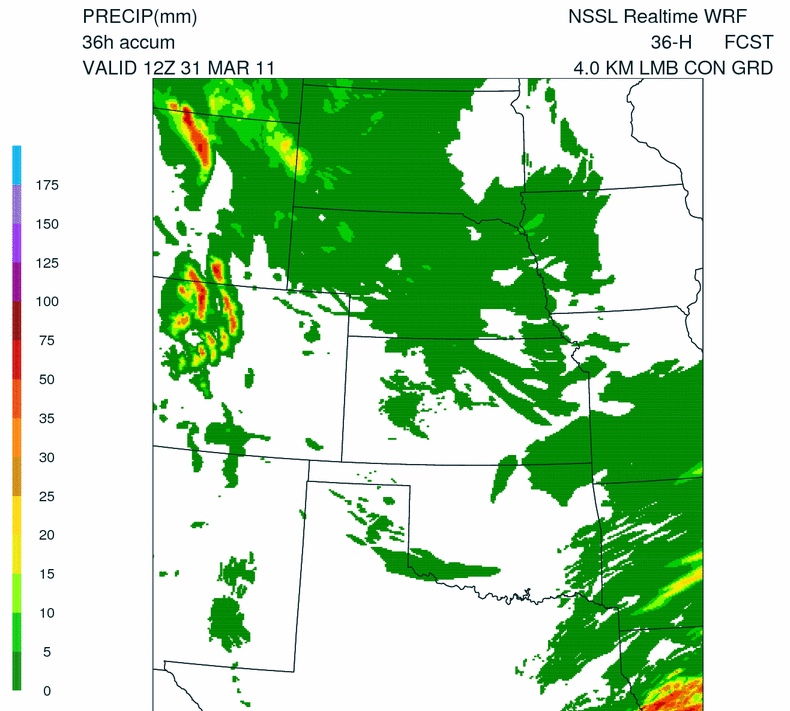 SPC SREF
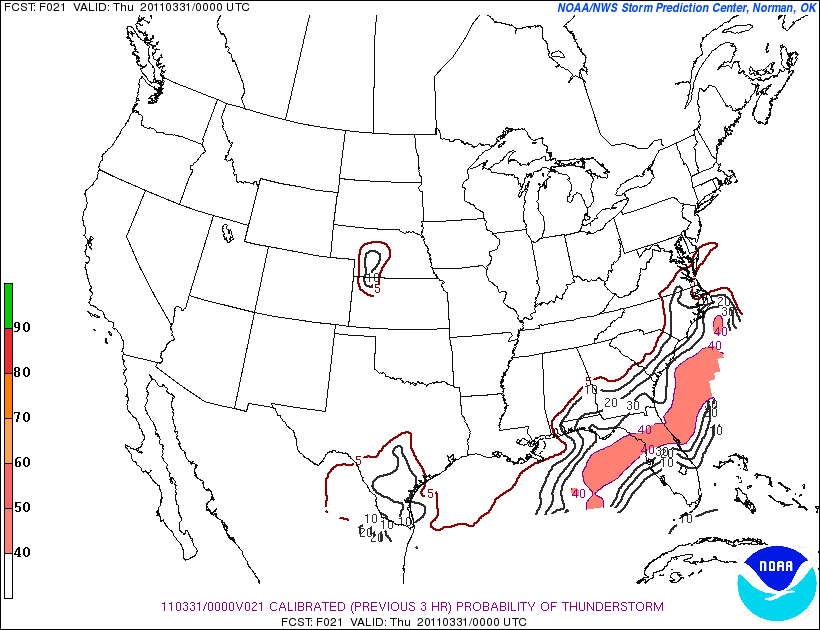 24-36 hours
Forecast Day 1
Forecast Day 1
Model/Time
Forecast Soundings
“Link” to BUFKIT
Forecast Day 1
Chance of Precipitation: 0%
Type of Precip:
Timing
Initiation: 
Duration:
Days 2-?
Extended Forecasts
Extended Forecast
Extended Forecast
Extended Forecast
BUFKIT